STEM освіта
STEM-освіта — це категорія, що визначає педагогічний процес як технологію формування та розвитку розумово-пізнавальних і творчих якостей
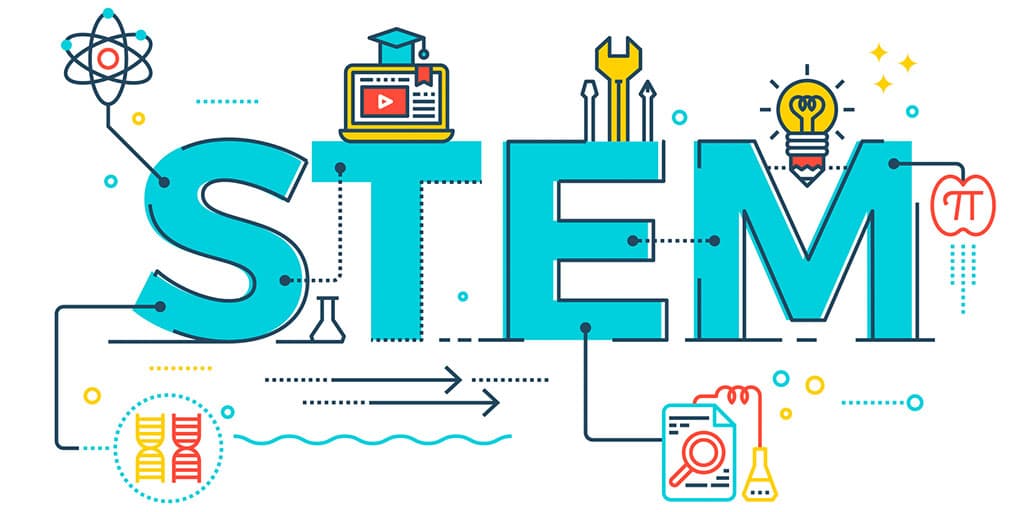 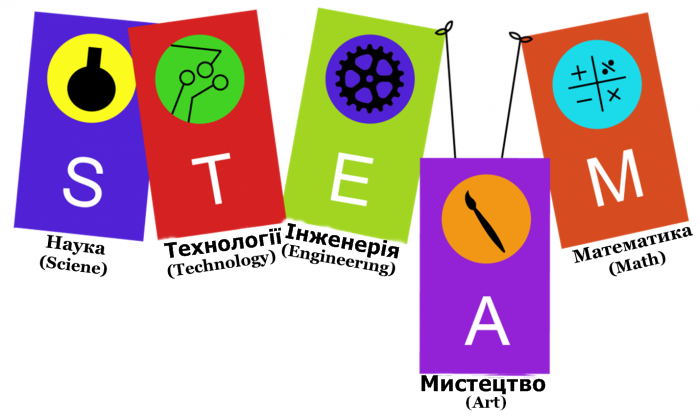 Акронім STEM — це: 
Science — природничі науки 
Technology — технології
 Engineering — інженерія, проектування, дизайн 
Mathematics — математика
 STEM-освіта – це напрям 
інноваційного 
розвитку освіти.
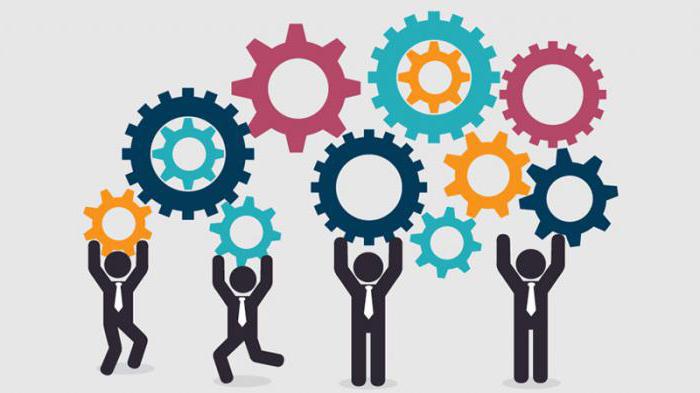 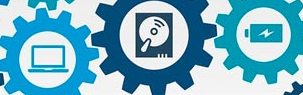 5 клас. Трикутник. Квадрат. Прямокутник
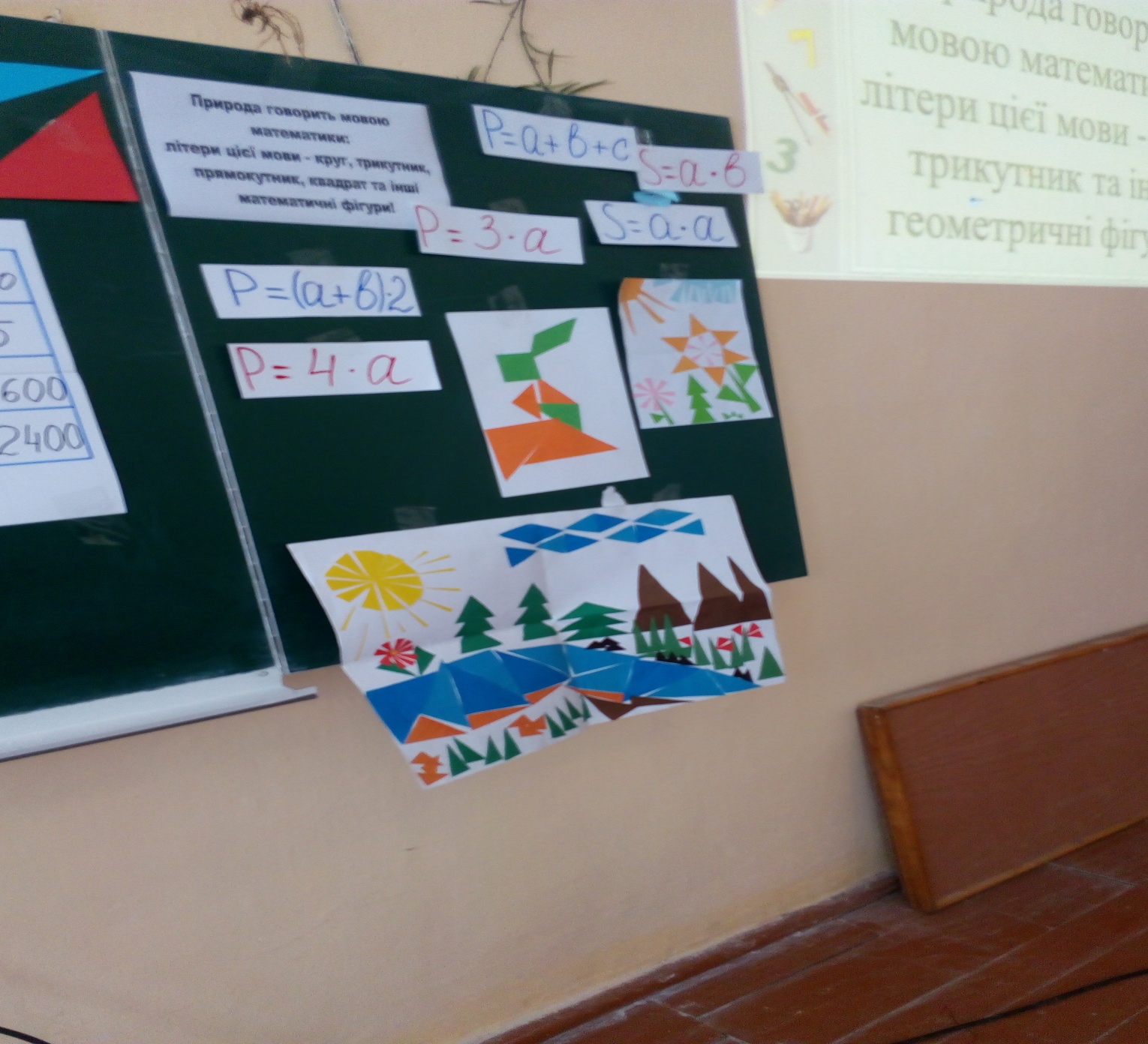 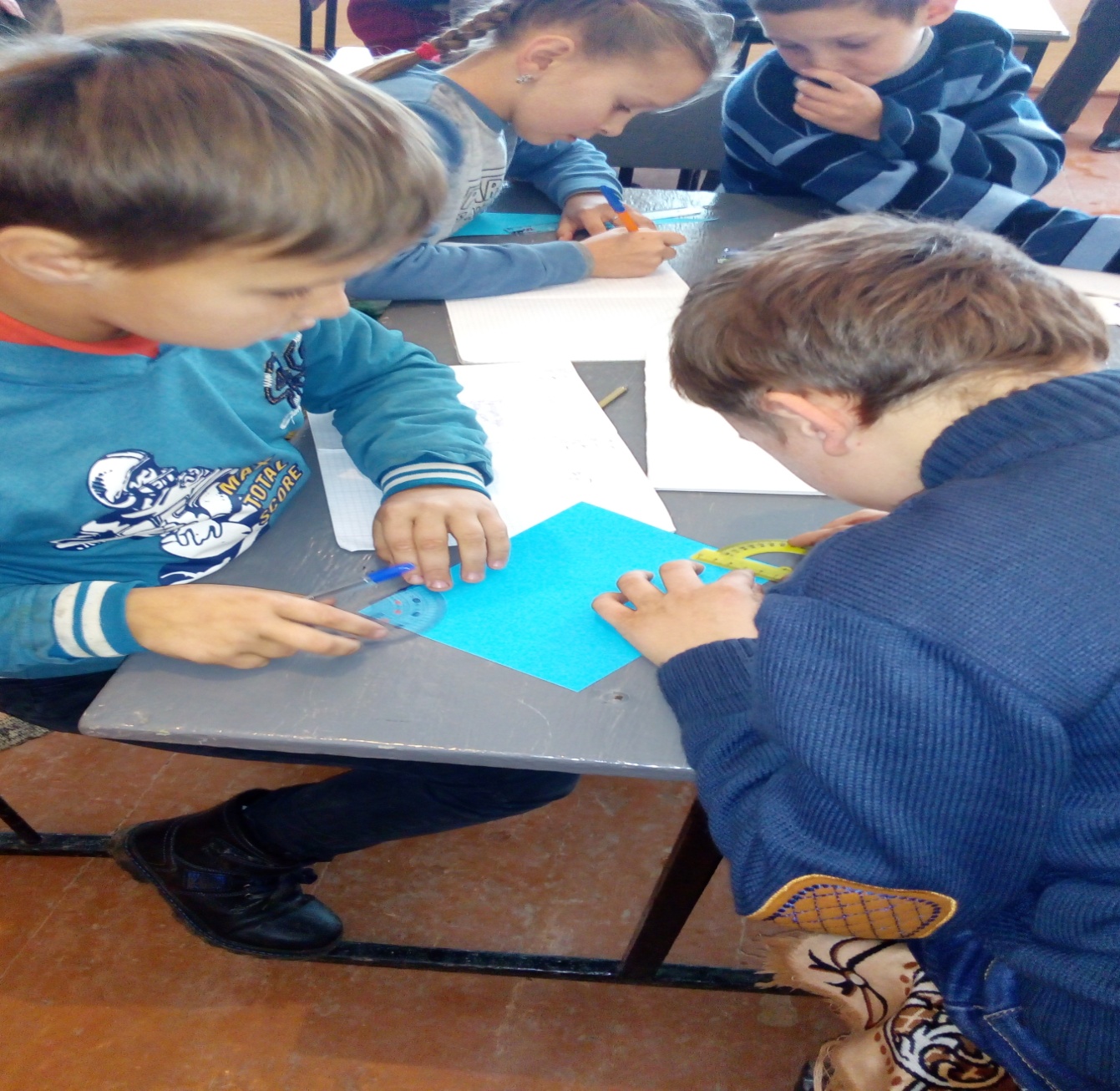 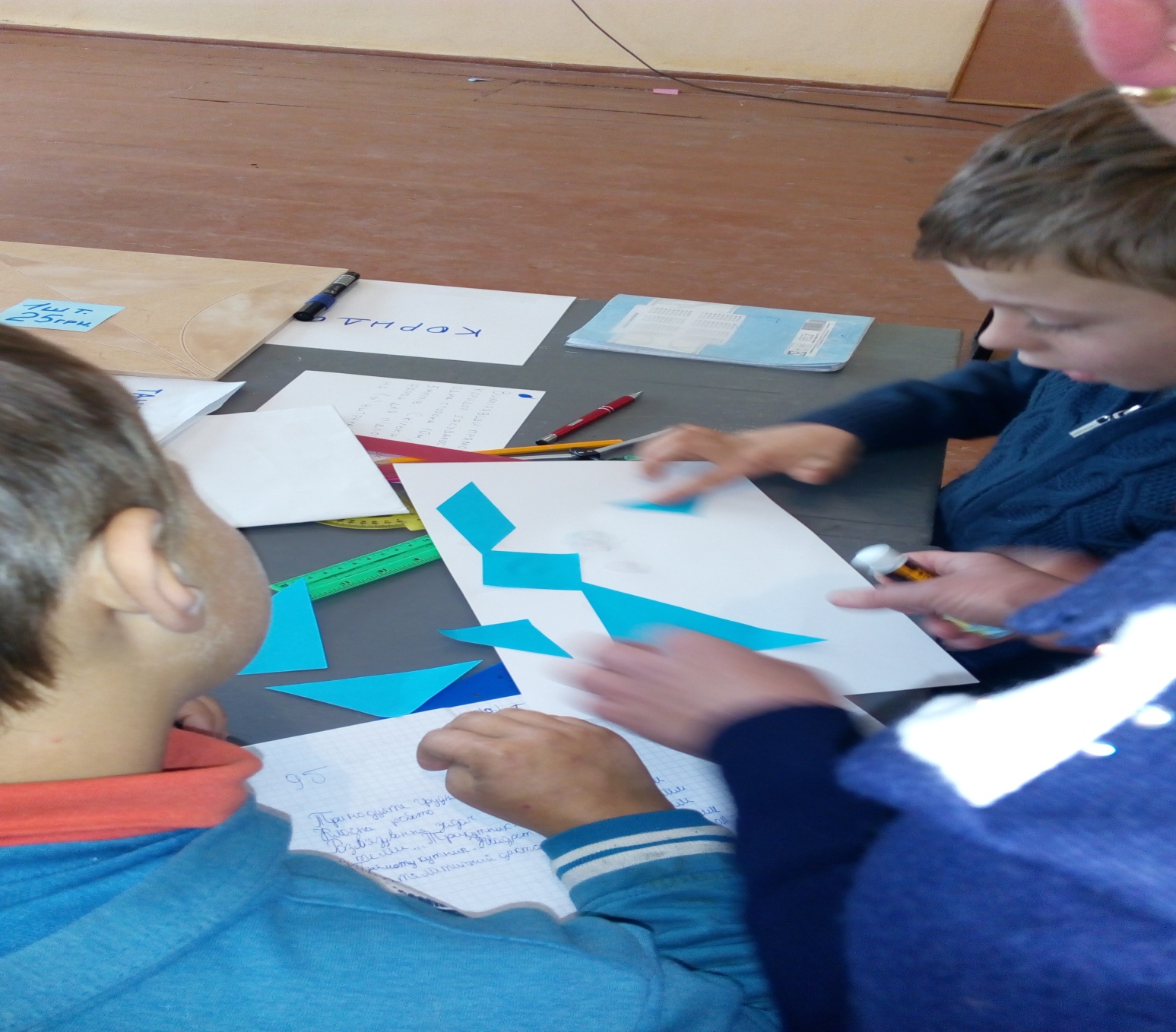 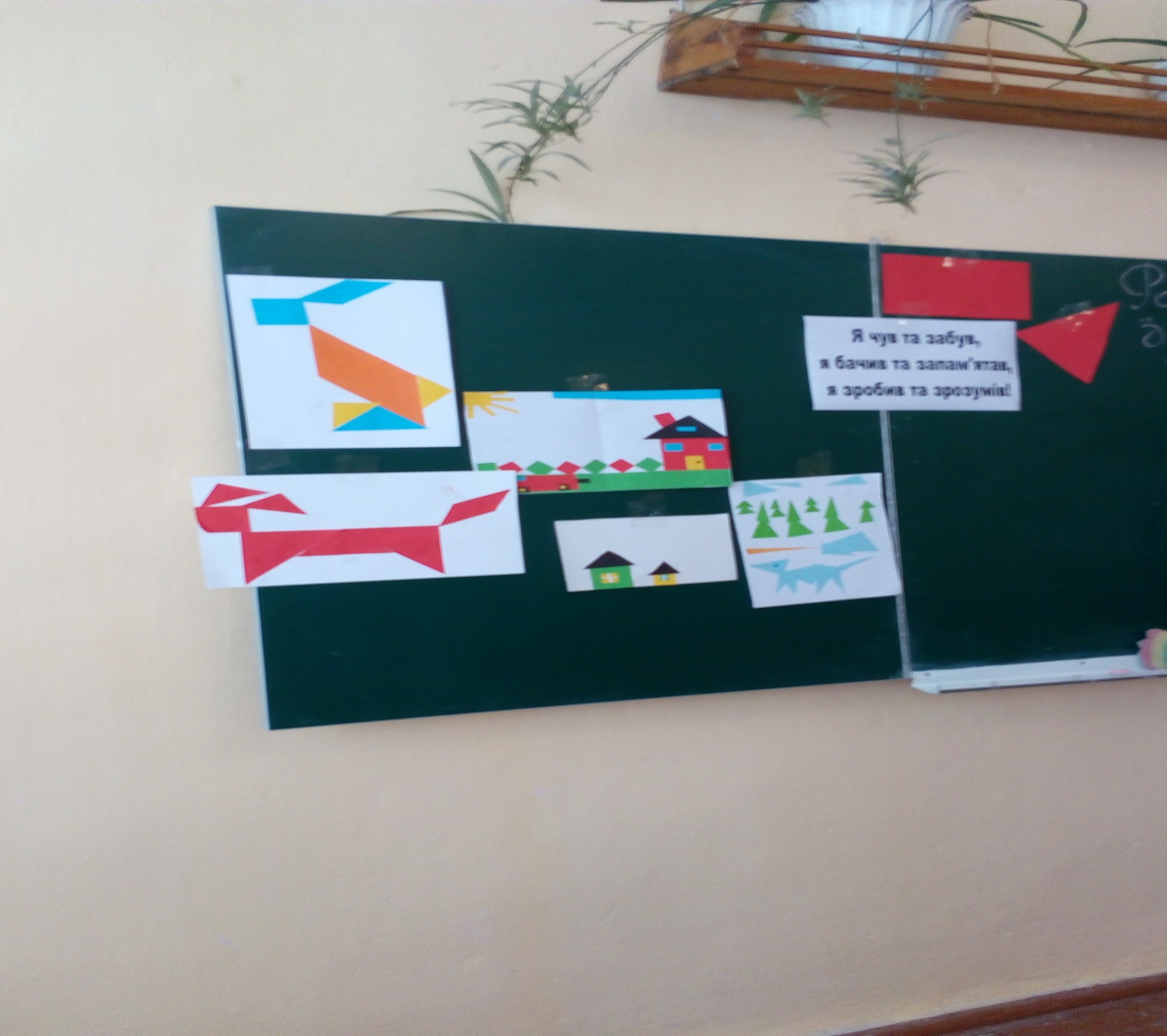 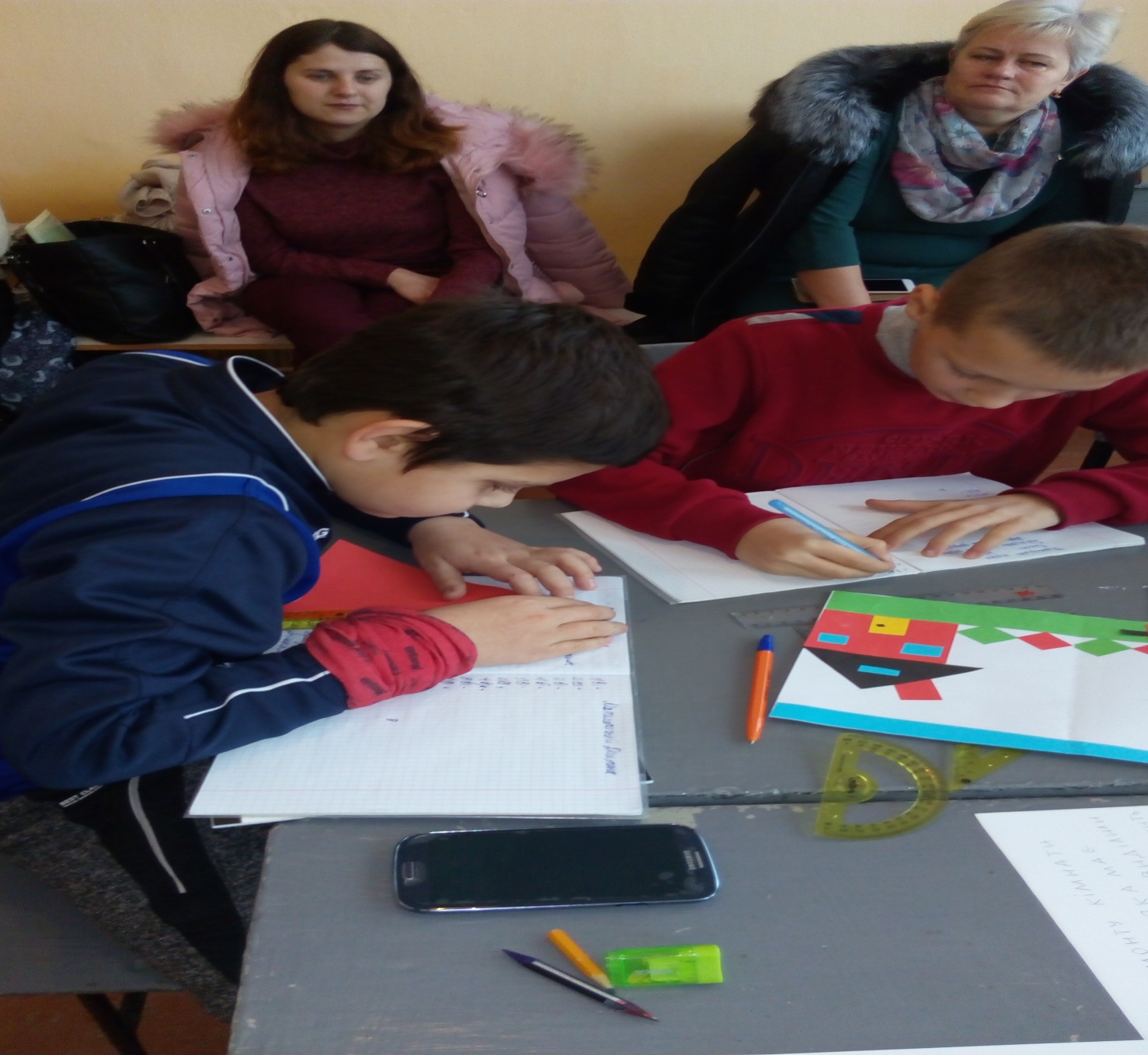 5 клас. Проекти по заміні підлоги класу та плитки коридору
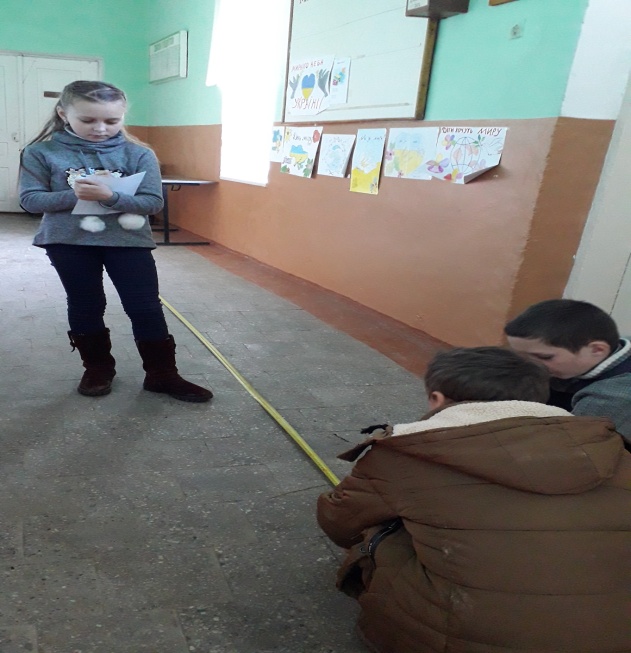 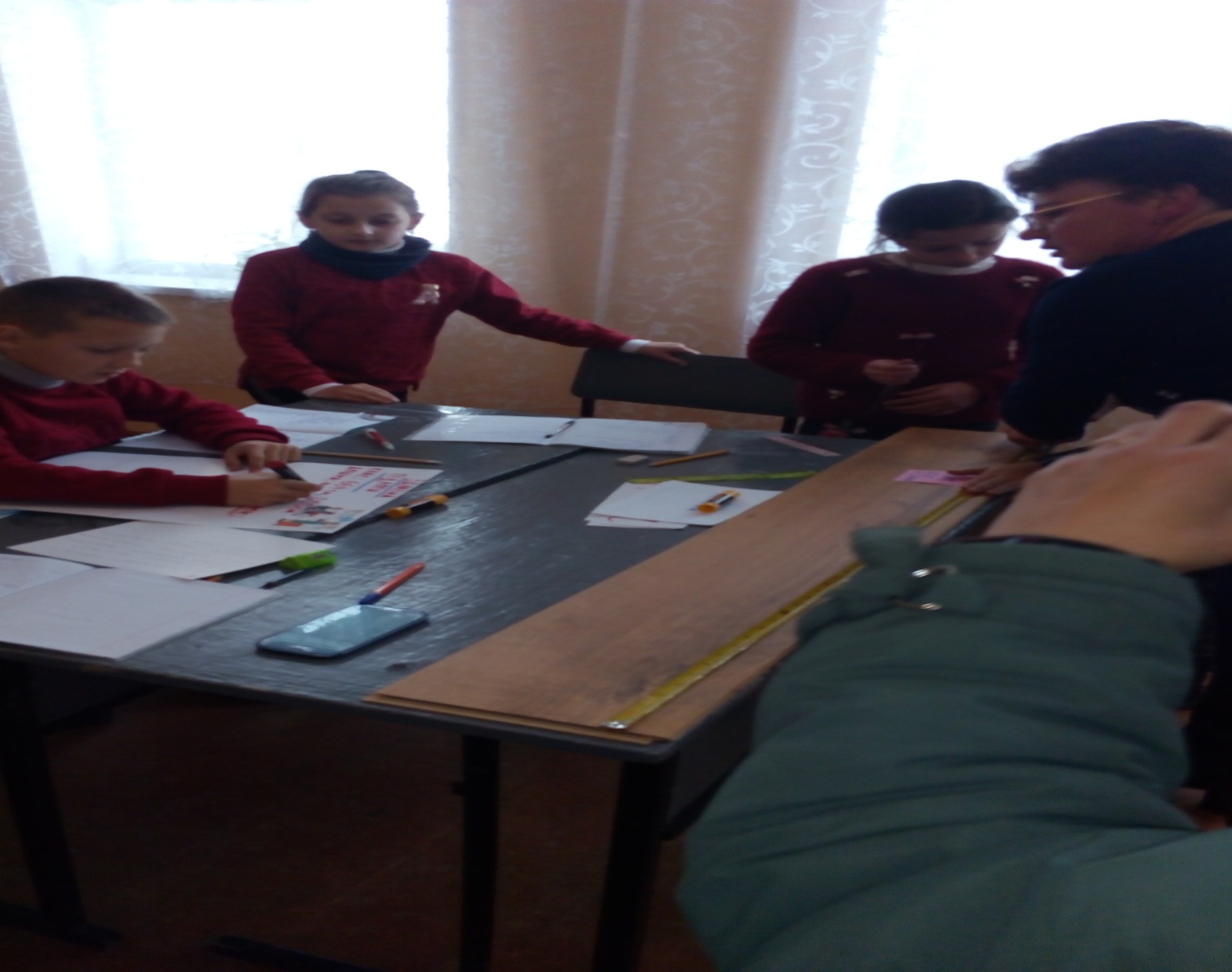 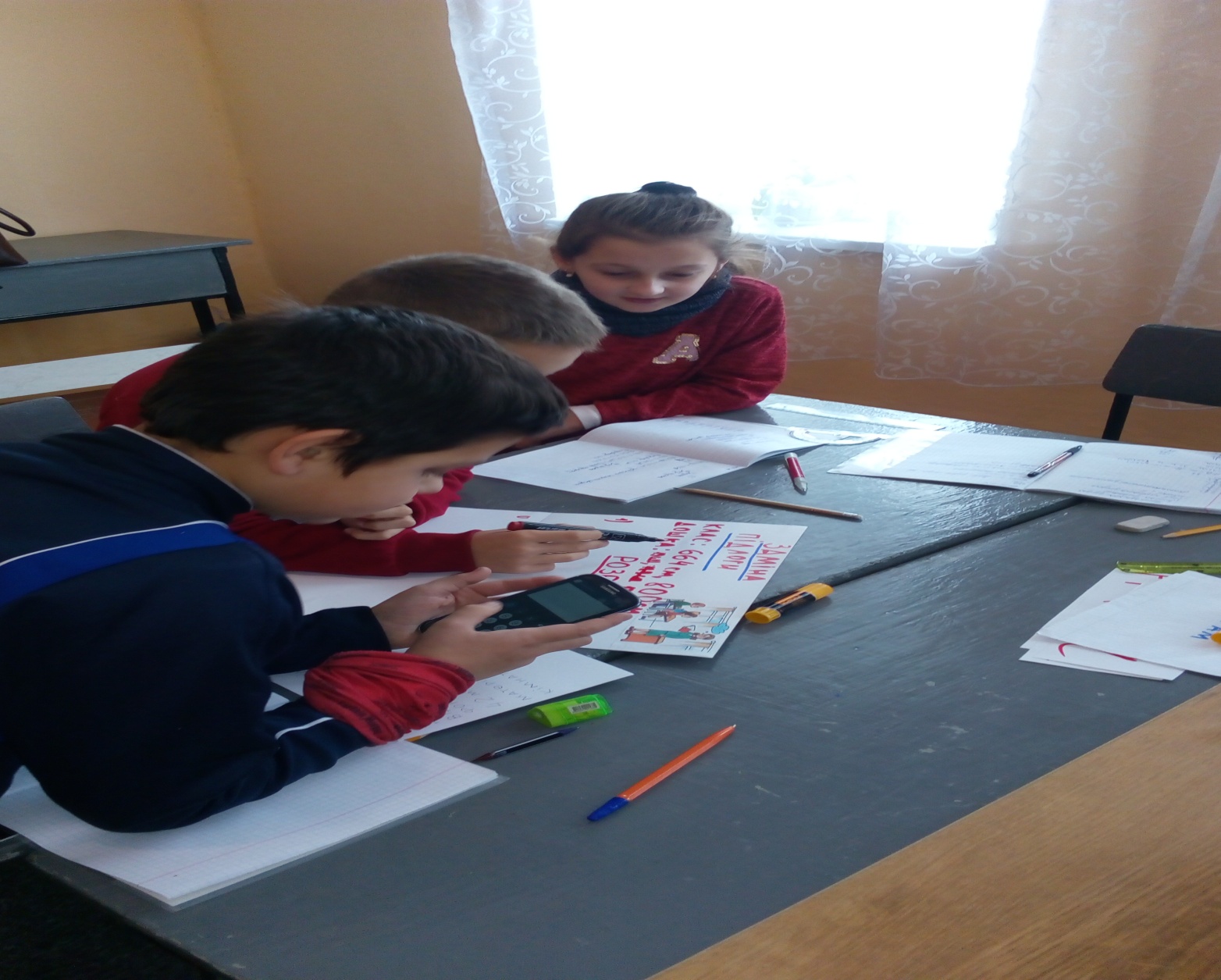 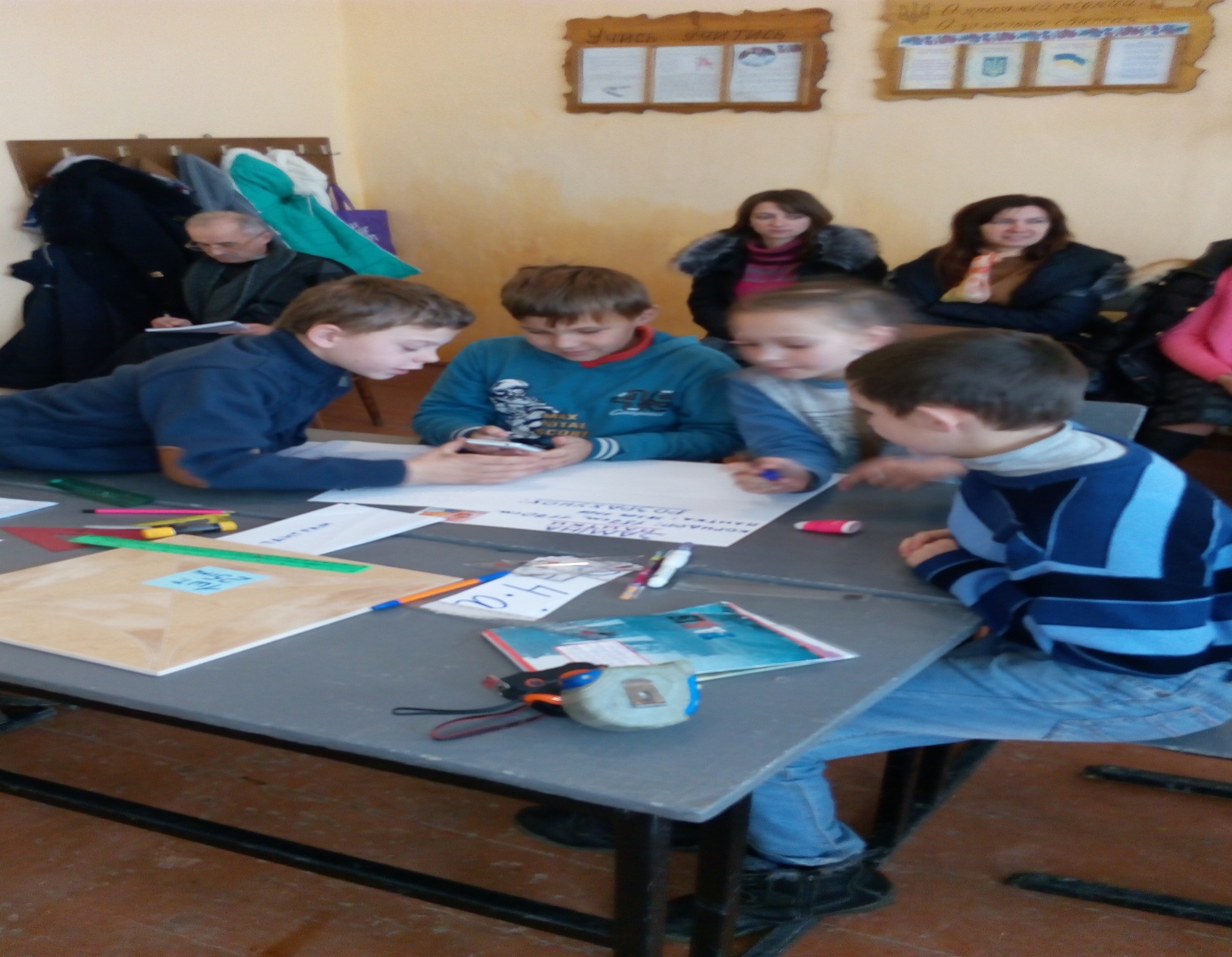 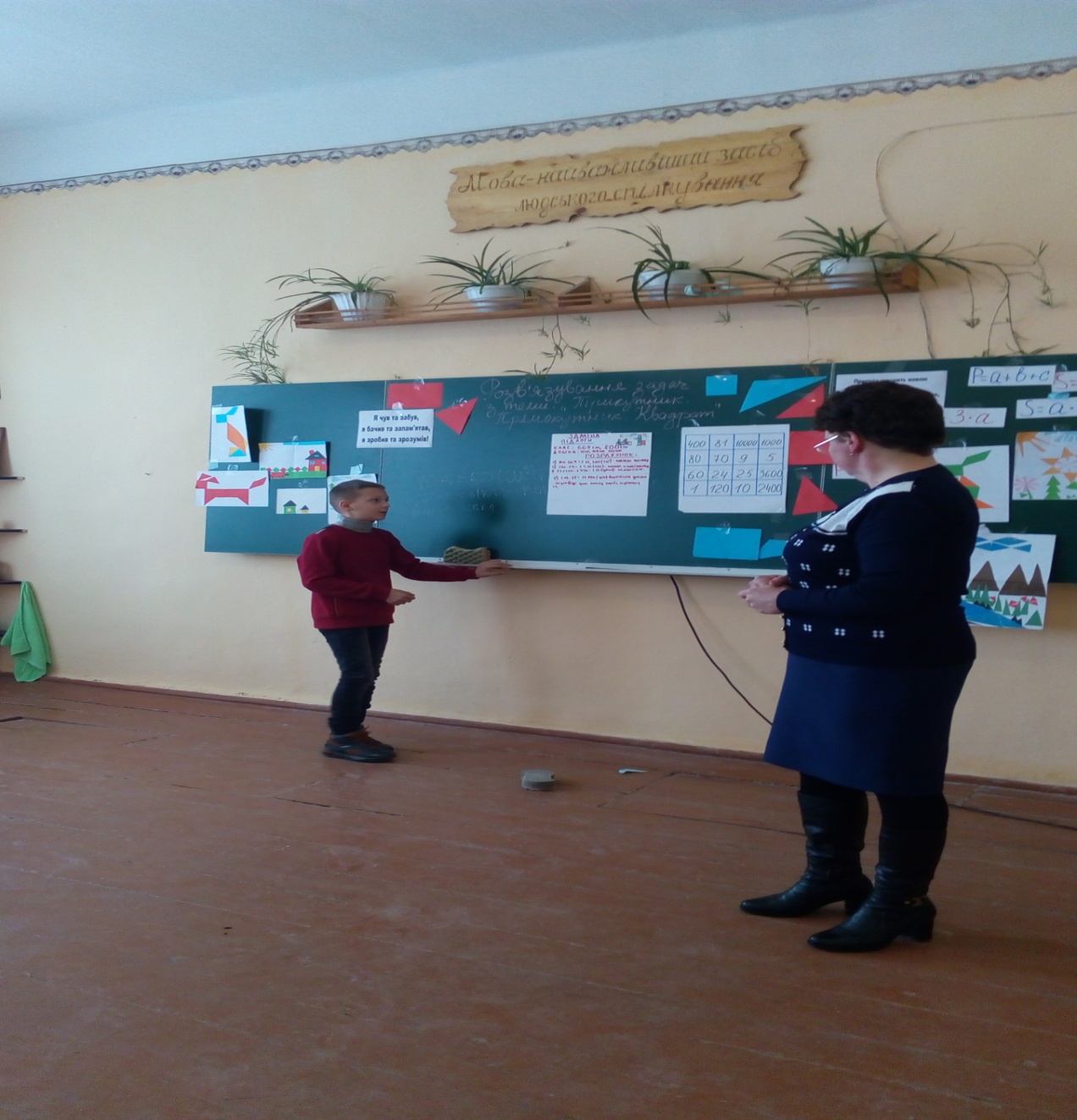 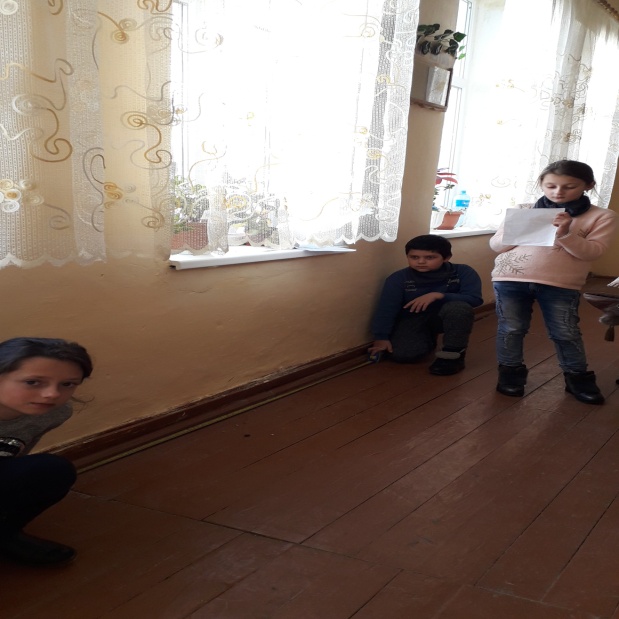 5 клас. Об’єм і площа поверхні прямокутного паралелепіпеда і куба
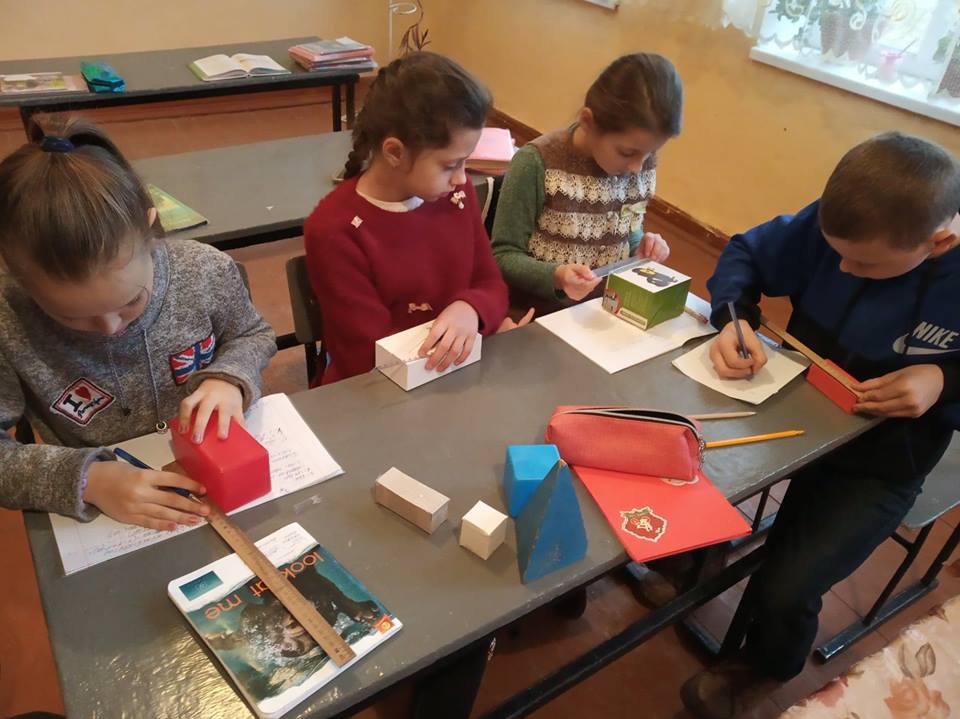 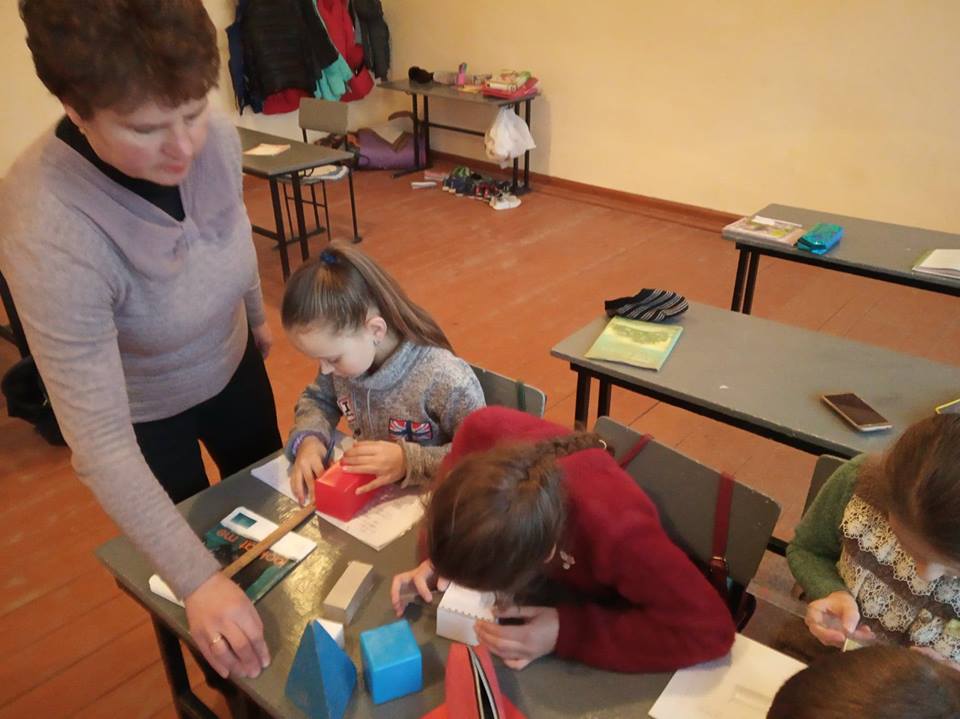 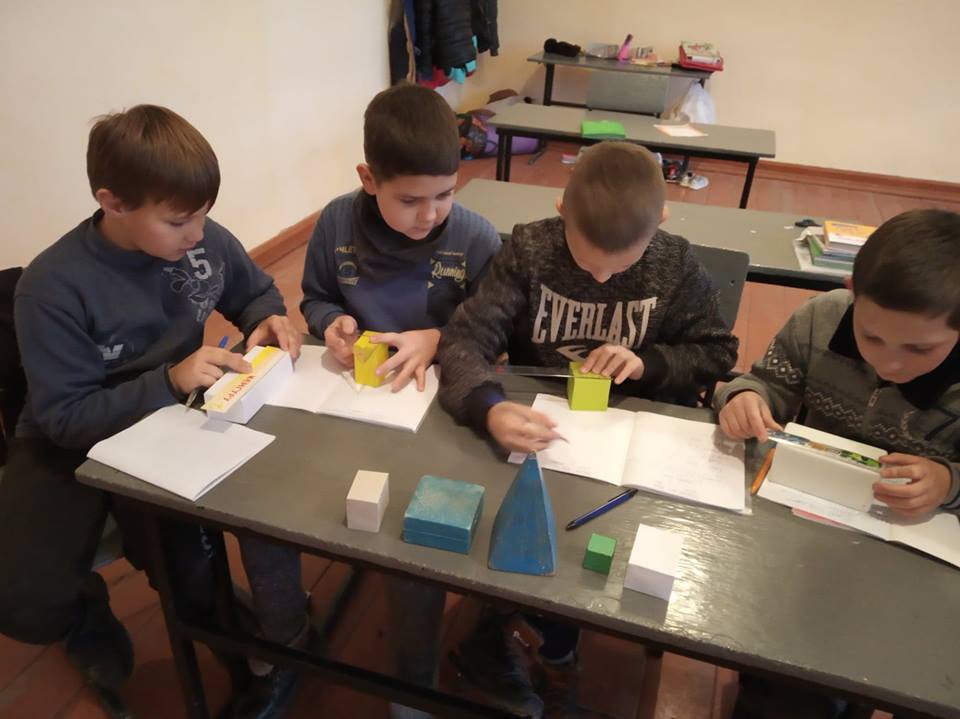 6 клас. Коло і круг. Довжина кола і площа кругаВід учнівського «не вмію» до «знаю, хочу, застосую». Практична робота з теми про коло і круг. Шестикласники вимірювали радіуси оточуючих предметів, що мають форми кола чи круга, а потім за допомогою формул обчислювали довжину обводу колеса велосипеда, площу кругової клумби, знаходили радіуси стовбурів дерев.
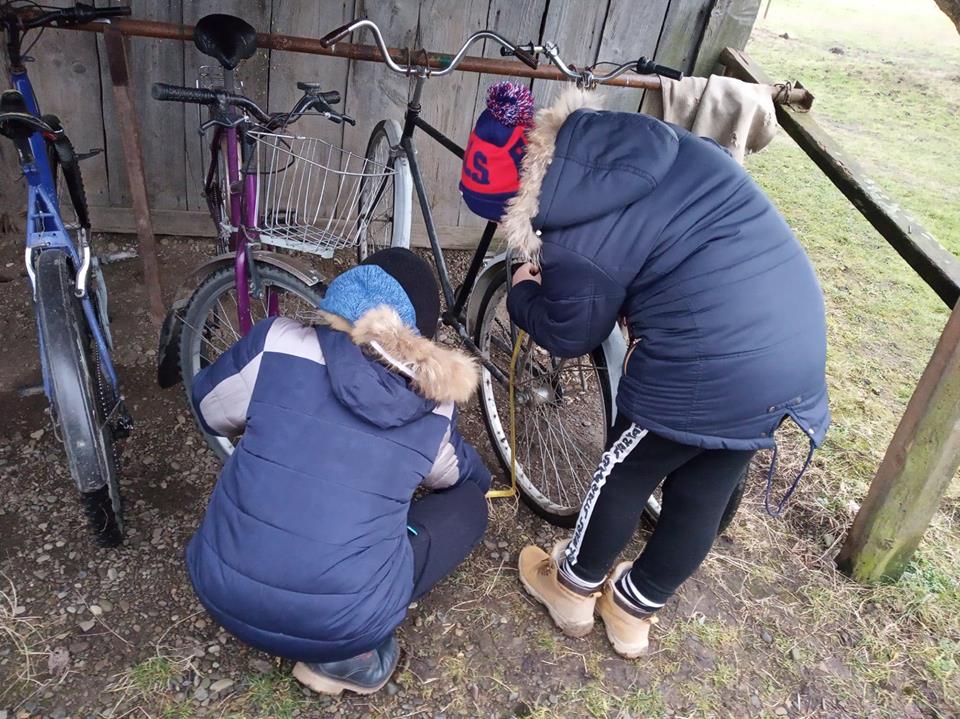 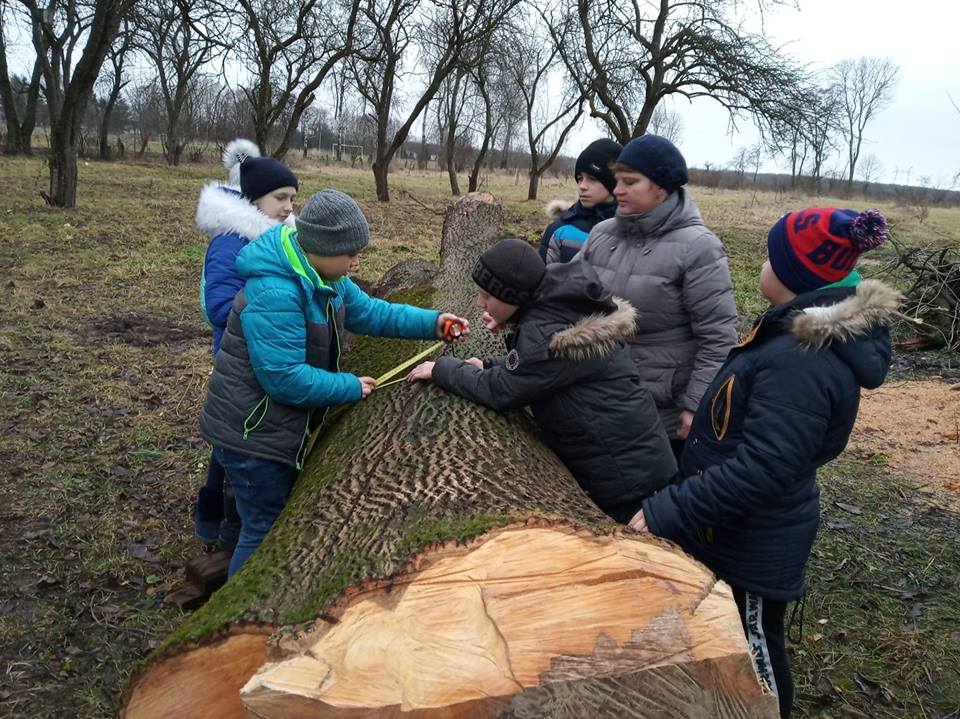 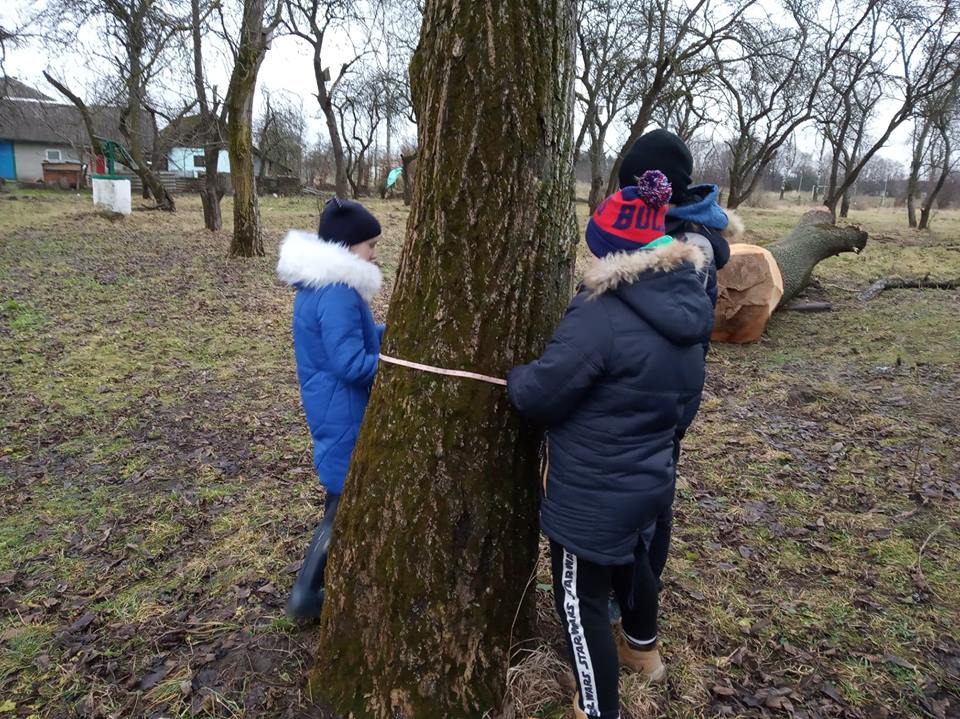 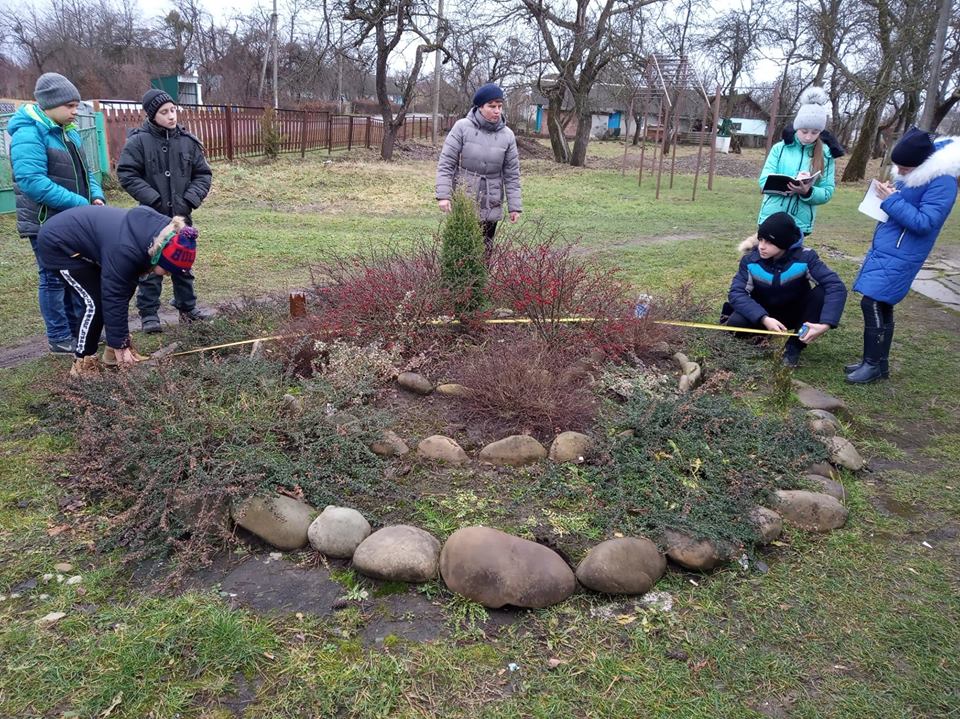 Це дивовижне число π
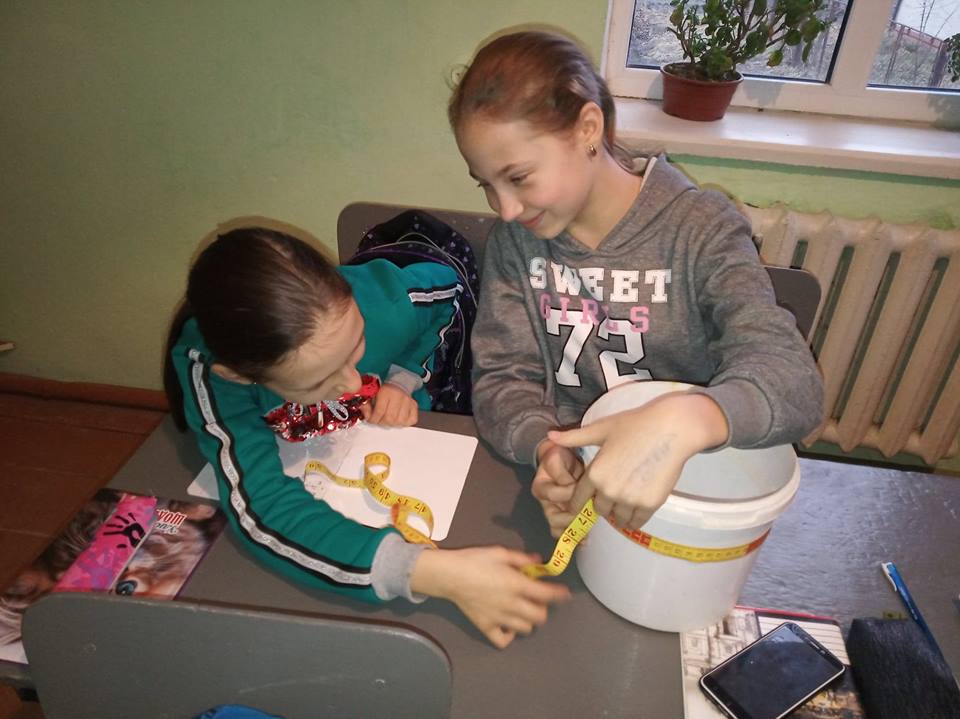 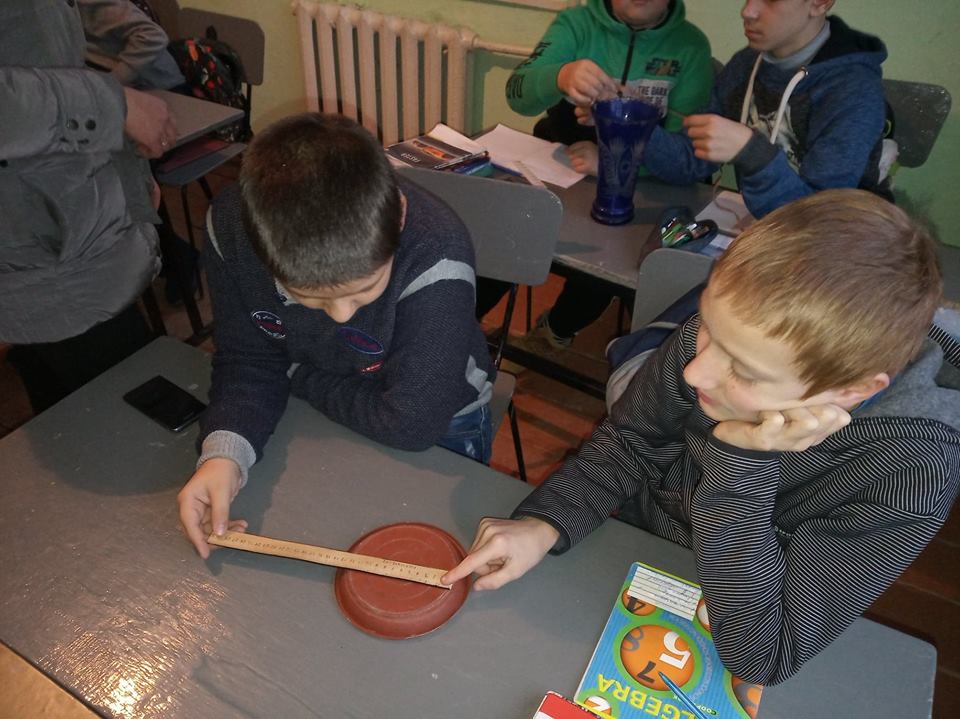 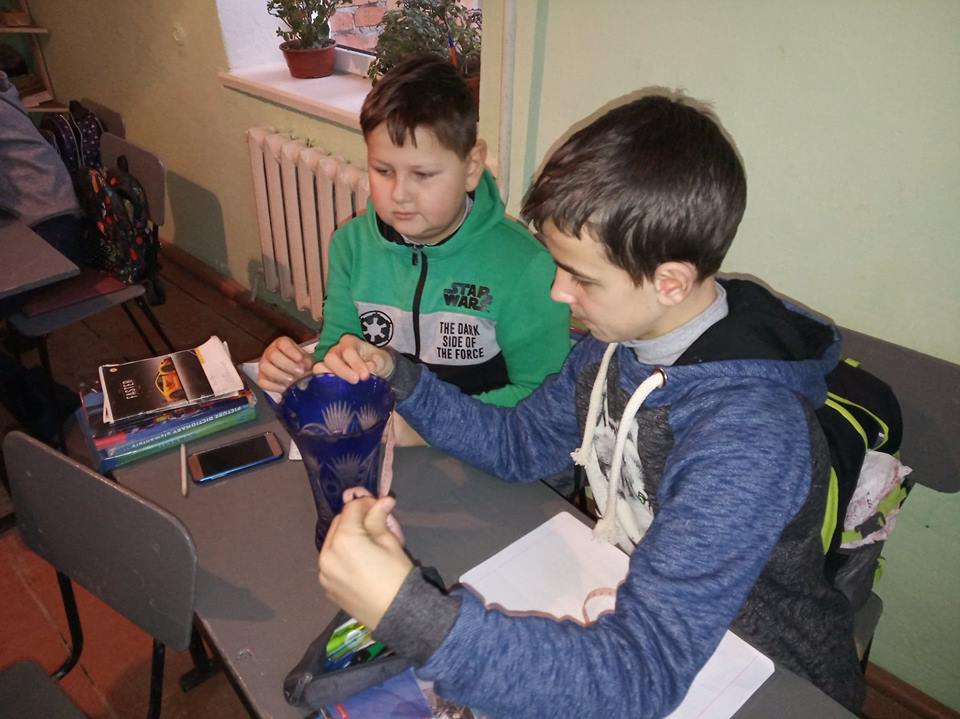 8 клас. Проекти по темі: «Чотирикутники".
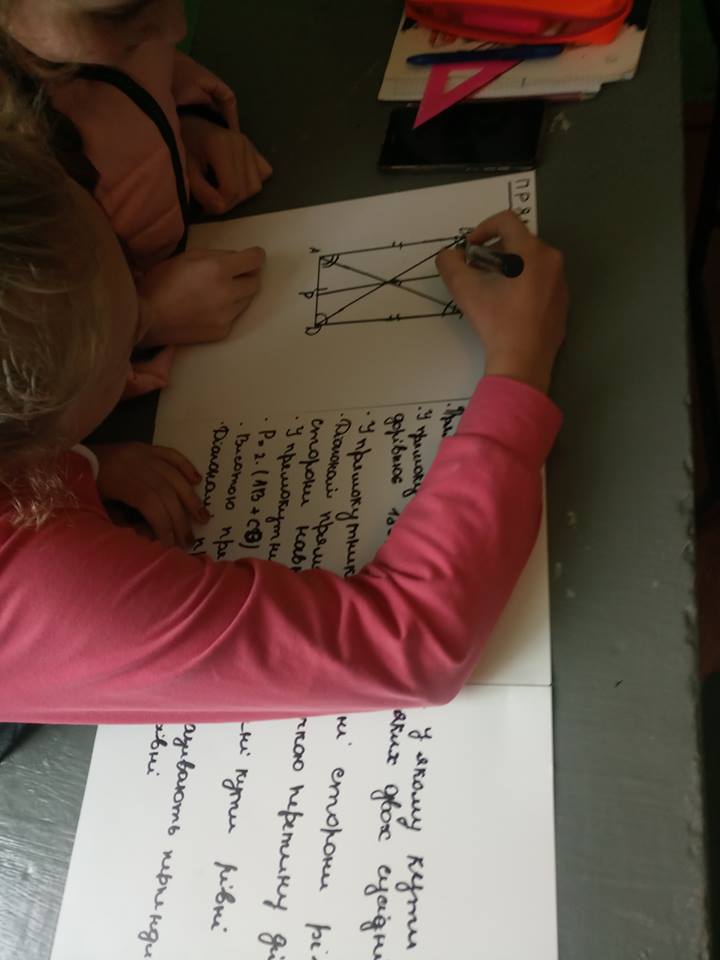 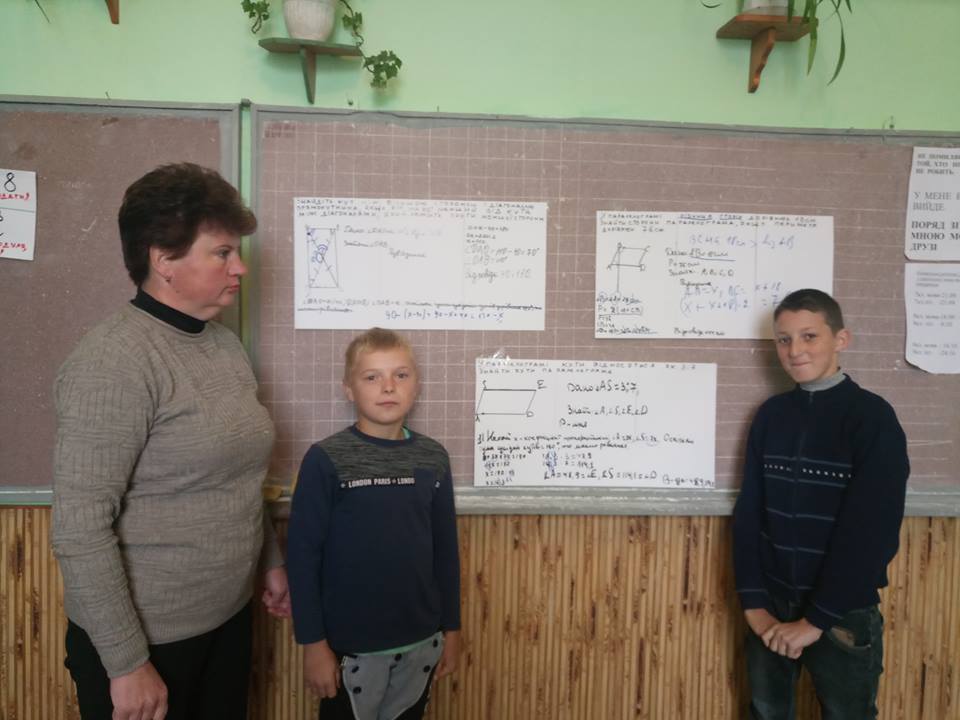 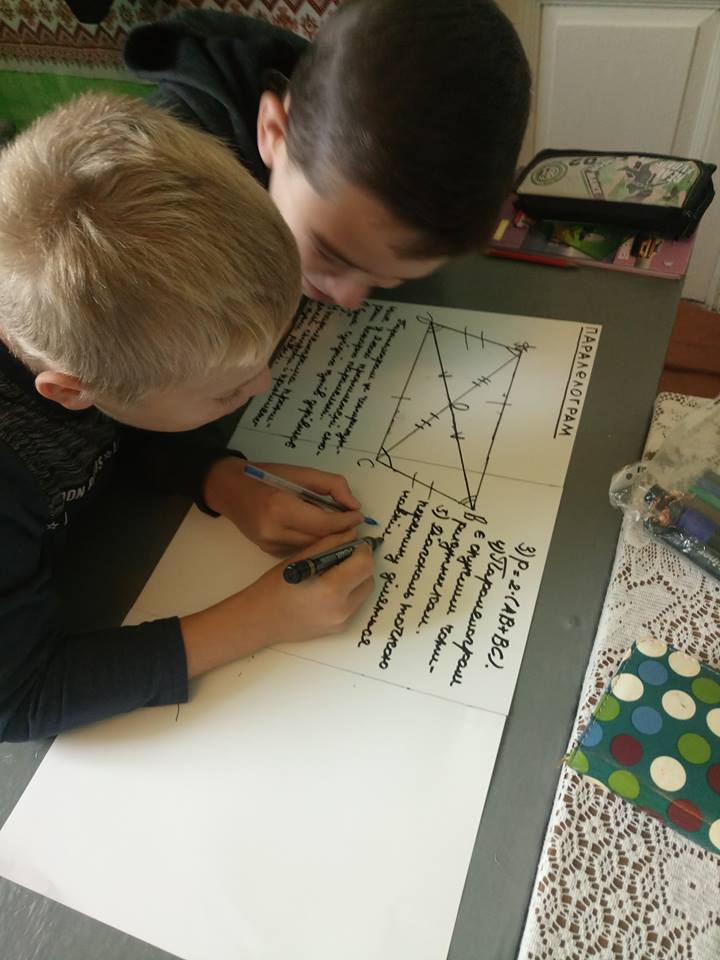 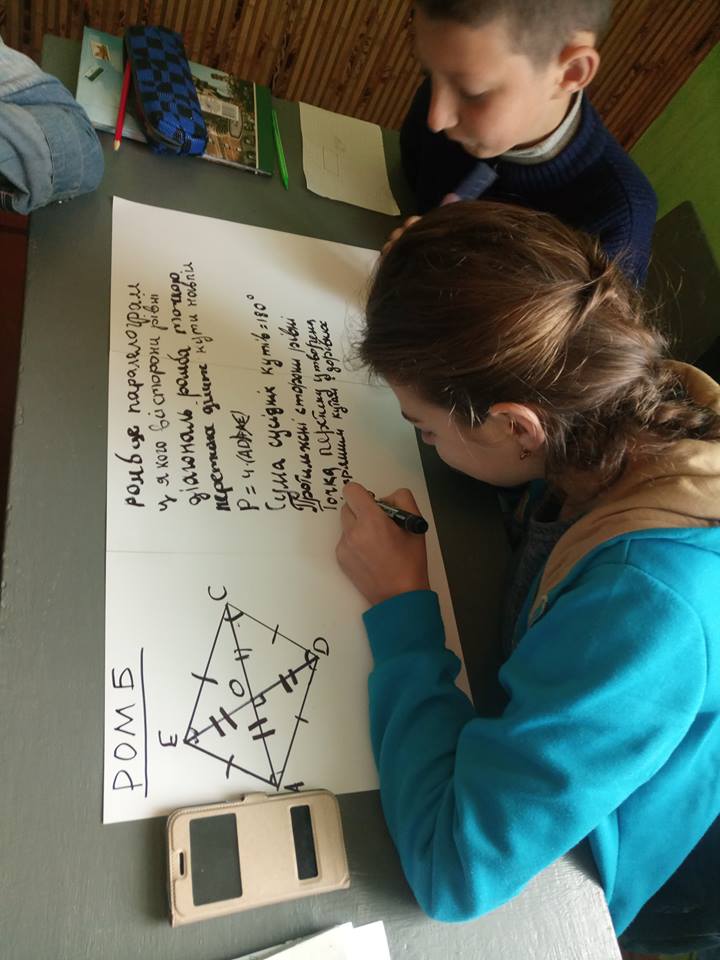